МФК «Биоинформатика» весна 2020
Кто больше похож на человека, мышь или слон?
Сергей Александрович Спирин
Институт физико-химической биологии им. А.Н.Белозерского МГУ, Москва
4 марта 2020
«Древо жизни»
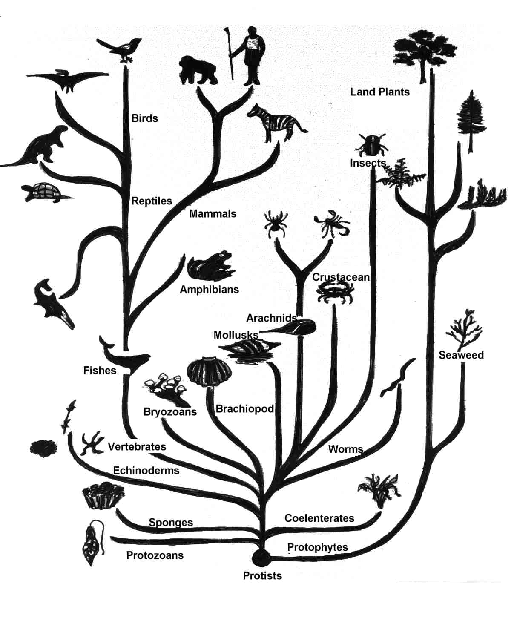 2
From "A Simplified Family Tree of Life" in The Evidence of Evolution by Nicholas Hotton III
[Speaker Notes: Эволюция форм жизни обуславливается эволюцией геномов]
Сейчас чаще рисуют так
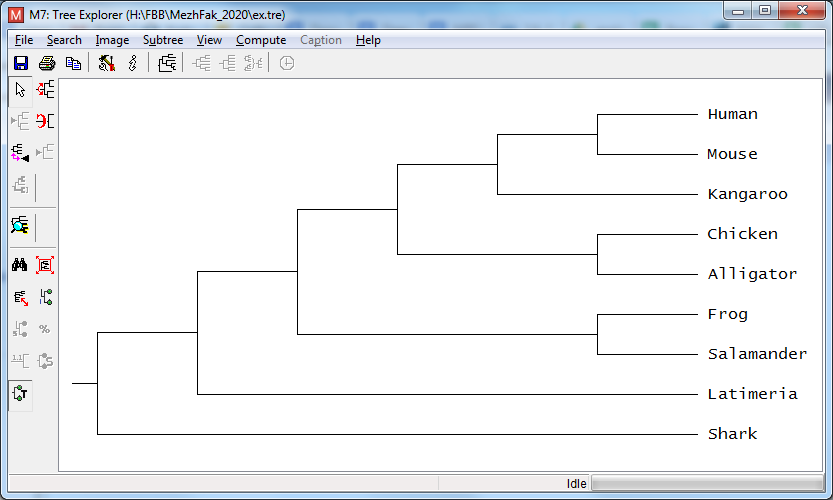 3
Все родственники, но кто ближайший?
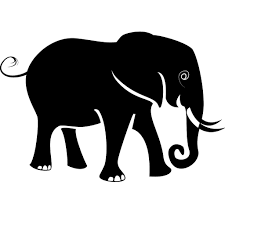 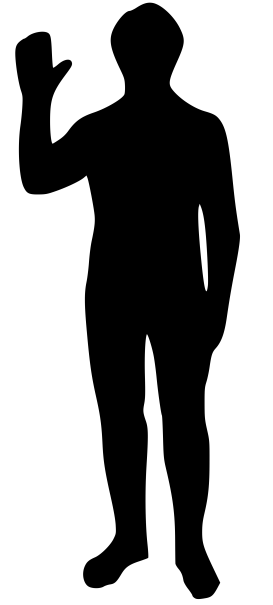 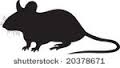 4
Три варианта
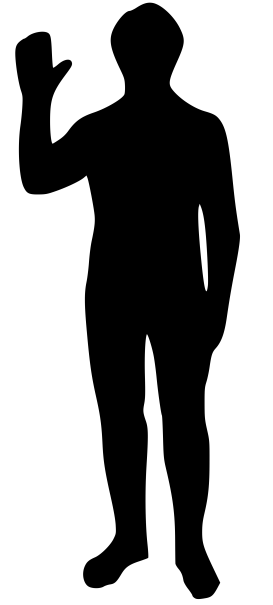 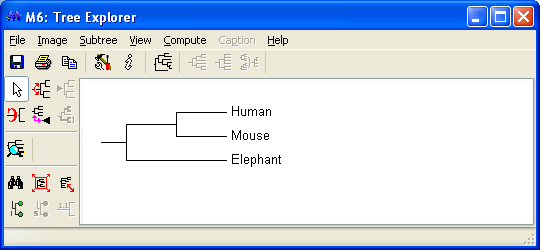 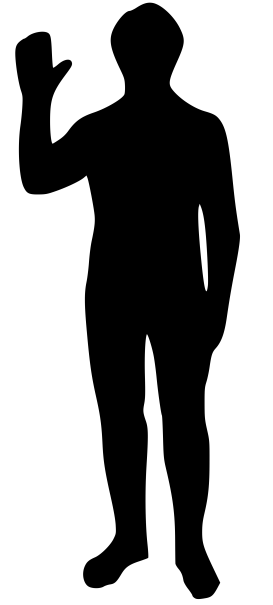 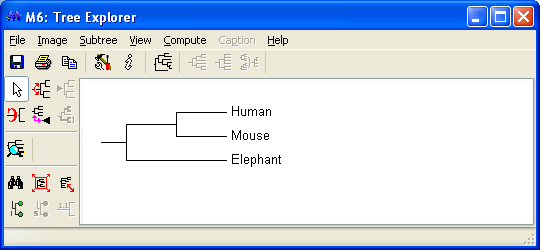 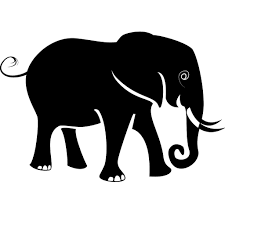 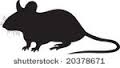 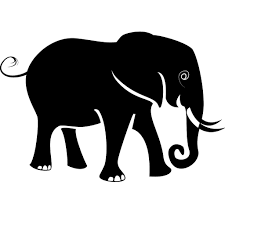 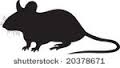 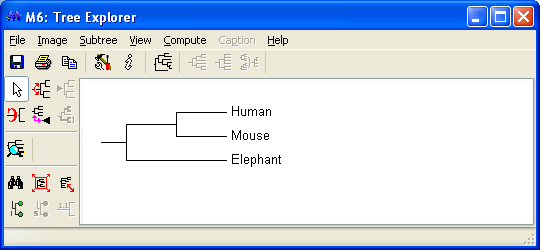 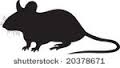 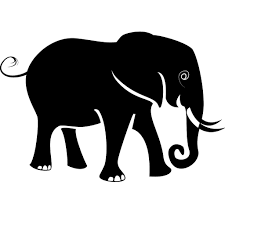 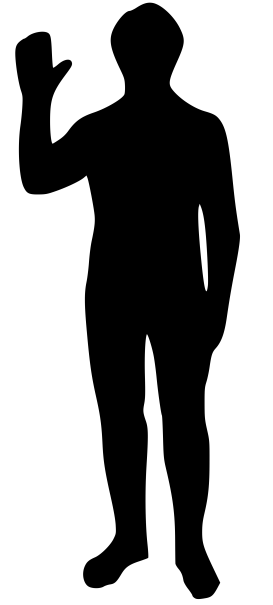 5
Молекула гемоглобина
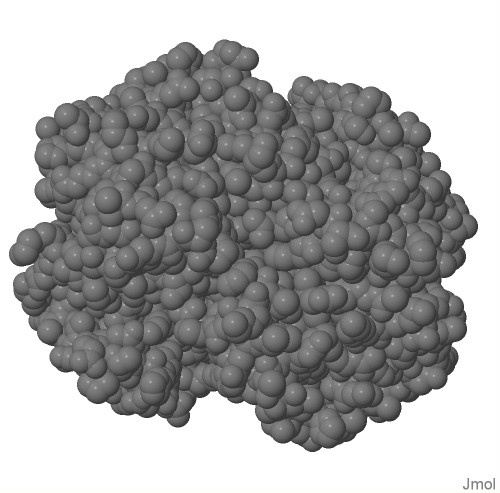 6
Молекула гемоглобина
Раскраска атомов по химическим элементам
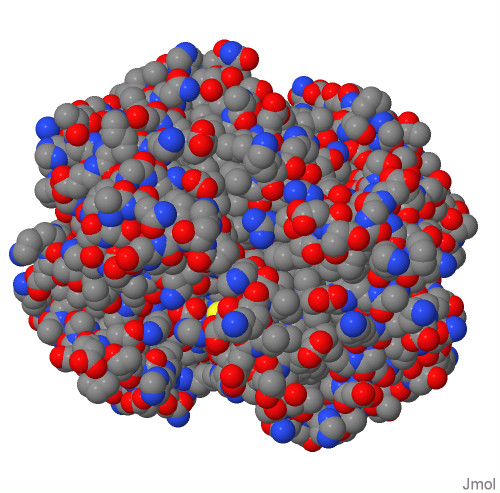 7
Молекула гемоглобина
–  это, строго говоря , комплекс из нескольких молекул
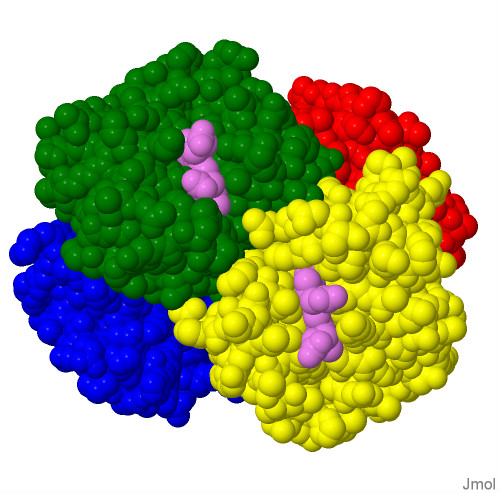 8
[Speaker Notes: Здесь четыре молекулы белка и четыре молекулы гема]
Альфа-цепь гемоглобина
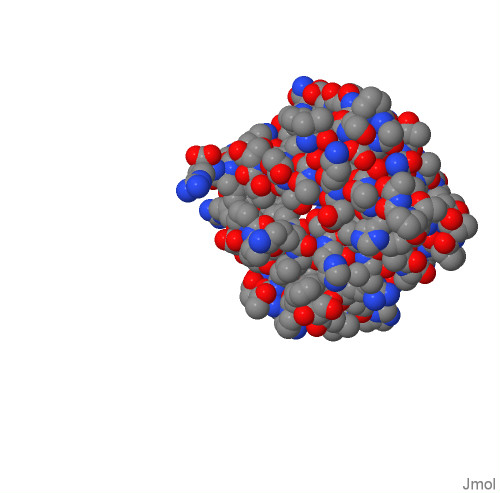 9
Альфа-цепь гемоглобина
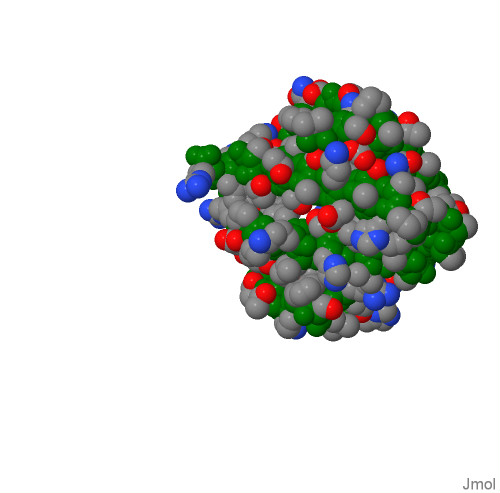 10
Альфа-цепь гемоглобина
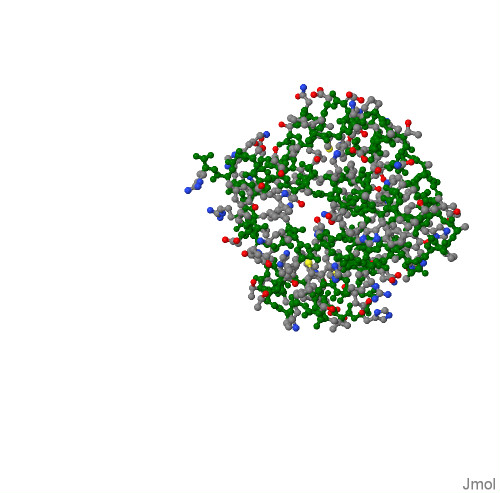 11
Аминокислотные остатки
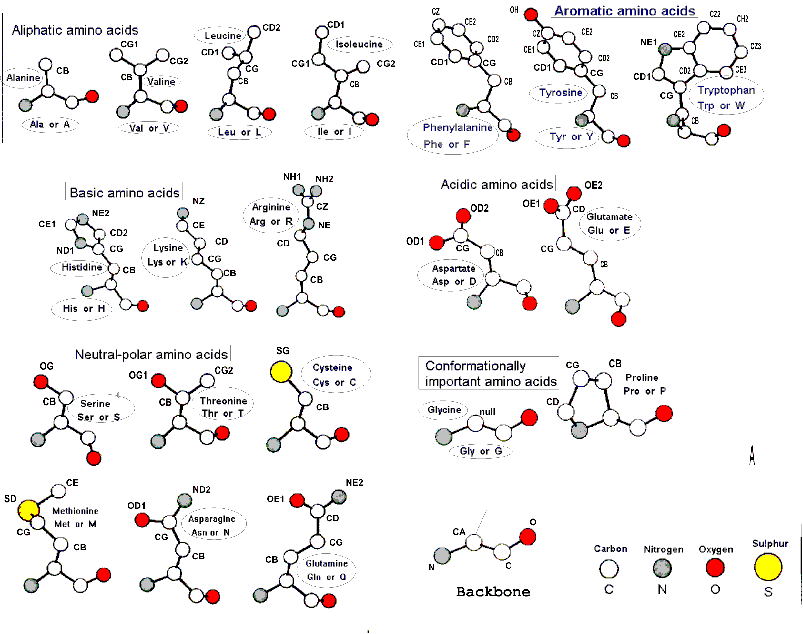 12
[Speaker Notes: Аминокислоты различаются по величине, сродству к воде, заряду …]
Альфа-цепь гемоглобина
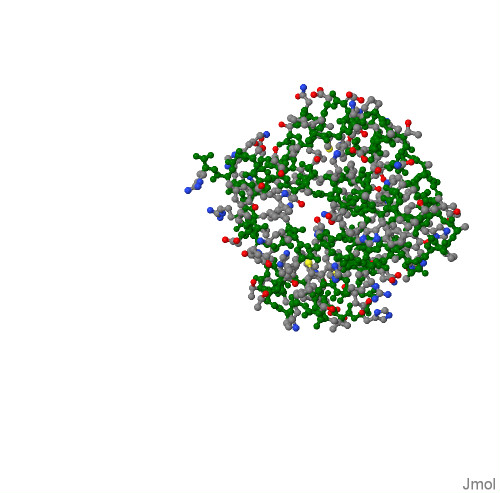 Третичная структура (3D-структура)
MVLSPADKTNVKAAWGKVGAHAGEYGAEALERMFLSFPTTKTYFPHFDLSHGSAQVKGHG
KKVADALTNAVAHVDDMPNALSALSDLHAHKLRVDPVNFKLLSHCLLVTLAAHLPAEFTP
AVHASLDKFLASVSTVLTSKYR
Первичная структура (последовательность)
13
Последовательности альфа-цепей гемоглобина
HBA_HUMAN       MVLSPADKTNVKAAWGKVGAHAGEYGAEALERMFLSFPTTKTYFPHFDLSHGSAQVKGHG
HBA_MOUSE       MVLSGEDKSNIKAAWGKIGGHGAEYGAEALERMFASFPTTKTYFPHFDVSHGSAQVKGHG
HBA_ELEMA       MVLSDKDKTNVKATWSKVGDHASDYVAEALERMFFSFPTTKTYFPHFDLSHGSGQVKGHG
                                                                           

HBA_HUMAN       KKVADALTNAVAHVDDMPNALSALSDLHAHKLRVDPVNFKLLSHCLLVTLAAHLPAEFTP
HBA_MOUSE       KKVADALASAAGHLDDLPGALSALSDLHAHKLRVDPVNFKLLSHCLLVTLASHHPADFTP
HBA_ELEMA       KKVGEALTQAVGHLDDLPSALSALSDLHAHKLRVDPVNFKLLSHCLLVTLSSHQPTEFTP
                                                                            

HBA_HUMAN       AVHASLDKFLASVSTVLTSKYR
HBA_MOUSE       AVHASLDKFLASVSTVLTSKYR
HBA_ELEMA       EVHASLDKFLSNVSTVLTSKYR
Названия последовательностей – из общедоступного банка Uniprothttps://www.uniprot.org/
14
[Speaker Notes: ELEMA — это  Elephas maximus (индийский слон)]
Последовательности альфа-цепей гемоглобина
HBA_HUMAN       MVLSPADKTNVKAAWGKVGAHAGEYGAEALERMFLSFPTTKTYFPHFDLSHGSAQVKGHG
HBA_MOUSE       MVLSGEDKSNIKAAWGKIGGHGAEYGAEALERMFASFPTTKTYFPHFDVSHGSAQVKGHG
HBA_ELEMA       MVLSDKDKTNVKATWSKVGDHASDYVAEALERMFFSFPTTKTYFPHFDLSHGSGQVKGHG
                                                                           

HBA_HUMAN       KKVADALTNAVAHVDDMPNALSALSDLHAHKLRVDPVNFKLLSHCLLVTLAAHLPAEFTP
HBA_MOUSE       KKVADALASAAGHLDDLPGALSALSDLHAHKLRVDPVNFKLLSHCLLVTLASHHPADFTP
HBA_ELEMA       KKVGEALTQAVGHLDDLPSALSALSDLHAHKLRVDPVNFKLLSHCLLVTLSSHQPTEFTP
                                                                            

HBA_HUMAN       AVHASLDKFLASVSTVLTSKYR
HBA_MOUSE       AVHASLDKFLASVSTVLTSKYR
HBA_ELEMA       EVHASLDKFLSNVSTVLTSKYR
Итого 8 позиций в пользу мнения «ближе слон»
12 позиций в пользу мнения «ближе мышь»
4 позиции в пользу мнения «одинаково далеко»
15
Последовательности альфа-цепей гемоглобина
HBA_HUMAN       MVLSPADKTNVKAAWGKVGAHAGEYGAEALERMFLSFPTTKTYFPHFDLSHGSAQVKGHG
HBA_MOUSE       MVLSGEDKSNIKAAWGKIGGHGAEYGAEALERMFASFPTTKTYFPHFDVSHGSAQVKGHG
HBA_ELEMA       MVLSDKDKTNVKATWSKVGDHASDYVAEALERMFFSFPTTKTYFPHFDLSHGSGQVKGHG
                                                                           

HBA_HUMAN       KKVADALTNAVAHVDDMPNALSALSDLHAHKLRVDPVNFKLLSHCLLVTLAAHLPAEFTP
HBA_MOUSE       KKVADALASAAGHLDDLPGALSALSDLHAHKLRVDPVNFKLLSHCLLVTLASHHPADFTP
HBA_ELEMA       KKVGEALTQAVGHLDDLPSALSALSDLHAHKLRVDPVNFKLLSHCLLVTLSSHQPTEFTP
                                                                            

HBA_HUMAN       AVHASLDKFLASVSTVLTSKYR
HBA_MOUSE       AVHASLDKFLASVSTVLTSKYR
HBA_ELEMA       EVHASLDKFLSNVSTVLTSKYR
Добавим родственников для достоверности
16
Последовательности альфа-цепей гемоглобина
HBA_MACMU   MVLSPADKSNVKAAWGKVGGHAGEYGAEALERMFLSFPTTKTYFPHFDLSHGSAQVKGHG 
HBA_HUMAN   MVLSPADKTNVKAAWGKVGAHAGEYGAEALERMFLSFPTTKTYFPHFDLSHGSAQVKGHG 
HBA_MOUSE   MVLSGEDKSNIKAAWGKIGGHGAEYGAEALERMFASFPTTKTYFPHFDVSHGSAQVKGHG 
HBA_RAT     MVLSADDKTNIKNCWGKIGGHGGEYGEEALQRMFAAFPTTKTYFSHIDVSPGSAQVKAHG 
HBA_ELEMA   MVLSDKDKTNVKATWSKVGDHASDYVAEALERMFFSFPTTKTYFPHFDLSHGSGQVKGHG 
HBA_LOXAF   MVLSDNDKTNVKATWSKVGDHASDYVAEALERMFFSFPTTKTYFPHFDLGHGSGQVKAHG 
  
HBA_MACMU   KKVADALTLAVGHVDDMPNALSALSDLHAHKLRVDPVNFKLLSHCLLVTLAAHLPAEFTP 
HBA_HUMAN   KKVADALTNAVAHVDDMPNALSALSDLHAHKLRVDPVNFKLLSHCLLVTLAAHLPAEFTP 
HBA_MOUSE   KKVADALASAAGHLDDLPGALSALSDLHAHKLRVDPVNFKLLSHCLLVTLASHHPADFTP 
HBA_RAT     KKVADALAKAADHVEDLPGALSTLSDLHAHKLRVDPVNFKFLSHCLLVTLACHHPGDFTP 
HBA_ELEMA   KKVGEALTQAVGHLDDLPSALSALSDLHAHKLRVDPVNFKLLSHCLLVTLSSHQPTEFTP 
HBA_LOXAF   KKVGEALTQAVGHLDDLPSALSALSDLHAHKLRVDPVNFKLLSHCLLVTLSSHQPTEFTP 
  
HBA_MACMU   AVHASLDKFLASVSTVLTSKYR 
HBA_HUMAN   AVHASLDKFLASVSTVLTSKYR 
HBA_MOUSE   AVHASLDKFLASVSTVLTSKYR 
HBA_RAT     AMHASLDKFLASVSTVLTSKYR 
HBA_ELEMA   EVHASLDKFLSNVSTVLTSKYR 
HBA_LOXAF   EVHASLDKFLSNVSTVLTSKYR
MACMU = Macaca mulatta
ELEMA = Elephas maximus (индийский слон)
LOXAF = Loxodonta africana (африканский слон)
17
Последовательности альфа-цепей гемоглобина
HBA_MACMU   MVLSPADKSNVKAAWGKVGGHAGEYGAEALERMFLSFPTTKTYFPHFDLSHGSAQVKGHG 
HBA_HUMAN   MVLSPADKTNVKAAWGKVGAHAGEYGAEALERMFLSFPTTKTYFPHFDLSHGSAQVKGHG 
HBA_MOUSE   MVLSGEDKSNIKAAWGKIGGHGAEYGAEALERMFASFPTTKTYFPHFDVSHGSAQVKGHG 
HBA_RAT     MVLSADDKTNIKNCWGKIGGHGGEYGEEALQRMFAAFPTTKTYFSHIDVSPGSAQVKAHG 
HBA_ELEMA   MVLSDKDKTNVKATWSKVGDHASDYVAEALERMFFSFPTTKTYFPHFDLSHGSGQVKGHG 
HBA_LOXAF   MVLSDNDKTNVKATWSKVGDHASDYVAEALERMFFSFPTTKTYFPHFDLGHGSGQVKAHG 
 
HBA_MACMU   KKVADALTLAVGHVDDMPNALSALSDLHAHKLRVDPVNFKLLSHCLLVTLAAHLPAEFTP
HBA_HUMAN   KKVADALTNAVAHVDDMPNALSALSDLHAHKLRVDPVNFKLLSHCLLVTLAAHLPAEFTP
HBA_MOUSE   KKVADALASAAGHLDDLPGALSALSDLHAHKLRVDPVNFKLLSHCLLVTLASHHPADFTP
HBA_RAT     KKVADALAKAADHVEDLPGALSTLSDLHAHKLRVDPVNFKFLSHCLLVTLACHHPGDFTP
HBA_ELEMA   KKVGEALTQAVGHLDDLPSALSALSDLHAHKLRVDPVNFKLLSHCLLVTLSSHQPTEFTP
HBA_LOXAF   KKVGEALTQAVGHLDDLPSALSALSDLHAHKLRVDPVNFKLLSHCLLVTLSSHQPTEFTP
 
HBA_MACMU   AVHASLDKFLASVSTVLTSKYR
HBA_HUMAN   AVHASLDKFLASVSTVLTSKYR 
HBA_MOUSE   AVHASLDKFLASVSTVLTSKYR
HBA_RAT     AMHASLDKFLASVSTVLTSKYR
HBA_ELEMA   EVHASLDKFLSNVSTVLTSKYR
HBA_LOXAF   EVHASLDKFLSNVSTVLTSKYR
Итого 10:7 в пользу предположения, что мышь ближе к человеку!

Это не очень много (могло получиться случайно)
18
Бета-цепи гемоглобина
HBB_HUMAN       MVHLTPEEKSAVTALWGKVNVDEVGGEALGRLLVVYPWTQRFFESFGDLSTPDAVMGNPK 
HBB_MACMU       MVHLTPEEKNAVTTLWGKVNVDEVGGEALGRLLLVYPWTQRFFESFGDLSSPDAVMGNPK 
HBB1_RAT        MVHLTDAEKAAVNGLWGKVNPDDVGGEALGRLLVVYPWTQRYFDSFGDLSSASAIMGNPK 
HBB1_MOUSE      MVHLTDAEKAAVSCLWGKVNSDEVGGEALGRLLVVYPWTQRYFDSFGDLSSASAIMGNAK 
HBB_LOXAF       MVNLTAAEKTQVTNLWGKVNVKELGGEALSRLLVVYPWTRRFFEHFGDLSTAEAVLHNAK 
HBB_ELEMA       MVNLTAAEKTQVTNLWGKVNVKELGGEALSRLLVVYPWTRRFFEHFGDLSTADAVLHNAK 
                                                                            
  
HBB_HUMAN       VKAHGKKVLGAFSDGLAHLDNLKGTFATLSELHCDKLHVDPENFRLLGNVLVCVLAHHFG 
HBB_MACMU       VKAHGKKVLGAFSDGLNHLDNLKGTFAQLSELHCDKLHVDPENFKLLGNVLVCVLAHHFG 
HBB1_RAT        VKAHGKKVINAFNDGLKHLDNLKGTFAHLSELHCDKLHVDPENFRLLGNMIVIVLGHHLG 
HBB1_MOUSE      VKAHGKKVITAFNDGLNHLDSLKGTFASLSELHCDKLHVDPENFRLLGNMIVIVLGHHLG 
HBB_LOXAF       VLAHGEKVLTSFGEGLKHLDNLKGTFADLSELHCDKLHVDPENFRLLGNVLVIVLARHFG 
HBB_ELEMA       VLAHGEKVLTSFGEGLKHLDNLKGTFADLSELHCDKLHVDPENFRLLGNVLVIVLARHFG 
                                                                            
  
HBB_HUMAN       KEFTPPVQAAYQKVVAGVANALAHKYH 
HBB_MACMU       KEFTPQVQAAYQKVVAGVANALAHKYH 
HBB1_RAT        KEFTPCAQAAFQKVVAGVASALAHKYH 
HBB1_MOUSE      KDFTPAAQAAFQKVVAGVATALAHKYH 
HBB_LOXAF       KEFTPDVQAAYEKVVAGVANALAHKYH 
HBB_ELEMA       KEFTPDVQAAYEKVVAGVANALAHKYH
Ещё один слабый аргумент (15:10)

Но вместе уже немного убедительнее.
19
Белков – десятки тысяч
Всего последовательностей белков у каждого млекопитающего около 20 000.
Около 5 000 пригодны для реконструкции филогении отрядов млекопитающих(отряды — это приматы, грызуны, хищные, хоботные и т.п.)

На основании большого материала установлено почти наверняка, что общий предок слона и человека жил существенно раньше, чем общий предок мыши и человека.
20
Человек, шимпанзе, горилла, орангутан
HBA_HUMAN   MVLSPADKTNVKAAWGKVGAHAGEYGAEALERMFLSFPTTKTYFPHFDLSHGSAQVKGHG
HBA_PANTR   MVLSPADKTNVKAAWGKVGAHAGEYGAEALERMFLSFPTTKTYFPHFDLSHGSAQVKGHG
HBA_PANPA   MVLSPADKTNVKAAWGKVGAHAGEYGAEALERMFLSFPTTKTYFPHFDLSHGSAQVKGHG
HBA_GORGO   MVLSPADKTNVKAAWGKVGAHAGDYGAEALERMFLSFPTTKTYFPHFDLSHGSAQVKGHG
HBA_PONPY   MVLSPADKTNVKTAWGKVGAHAGDYGAEALERMFLSFPTTKTYFPHFDLSHGSAQVKDHG
            
HBA_HUMAN   KKVADALTNAVAHVDDMPNALSALSDLHAHKLRVDPVNFKLLSHCLLVTLAAHLPAEFTP
HBA_PANTR   KKVADALTNAVAHVDDMPNALSALSDLHAHKLRVDPVNFKLLSHCLLVTLAAHLPAEFTP
HBA_PANPA   KKVADALTNAVAHVDDMPNALSALSDLHAHKLRVDPVNFKLLSHCLLVTLAAHLPAEFTP
HBA_GORGO   KKVADALTNAVAHVDDMPNALSALSDLHAHKLRVDPVNFKLLSHCLLVTLAAHLPAEFTP
HBA_PONPY   KKVADALTNAVAHVDDMPNALSALSDLHAHKLRVDPVNFKLLSHCLLVTLAAHLPAEFTP
            
HBA_HUMAN   AVHASLDKFLASVSTVLTSKYR
HBA_PANTR   AVHASLDKFLASVSTVLTSKYR
HBA_PANPA   AVHASLDKFLASVSTVLTSKYR
HBA_GORGO   AVHASLDKFLASVSTVLTSKYR
HBA_PONPY   AVHASLDKFLASVSTVLTSKYR
У орангутана два отличия, у гориллы – одно, у шимпанзе нет. Вывода сделать нельзя!
PANTR = Pan troglodytes
PANPA = Pan paniscus
GORGO = Gorilla gorilla
PONPY = Pongo pygmaeus
21
Дерево млекопитающих
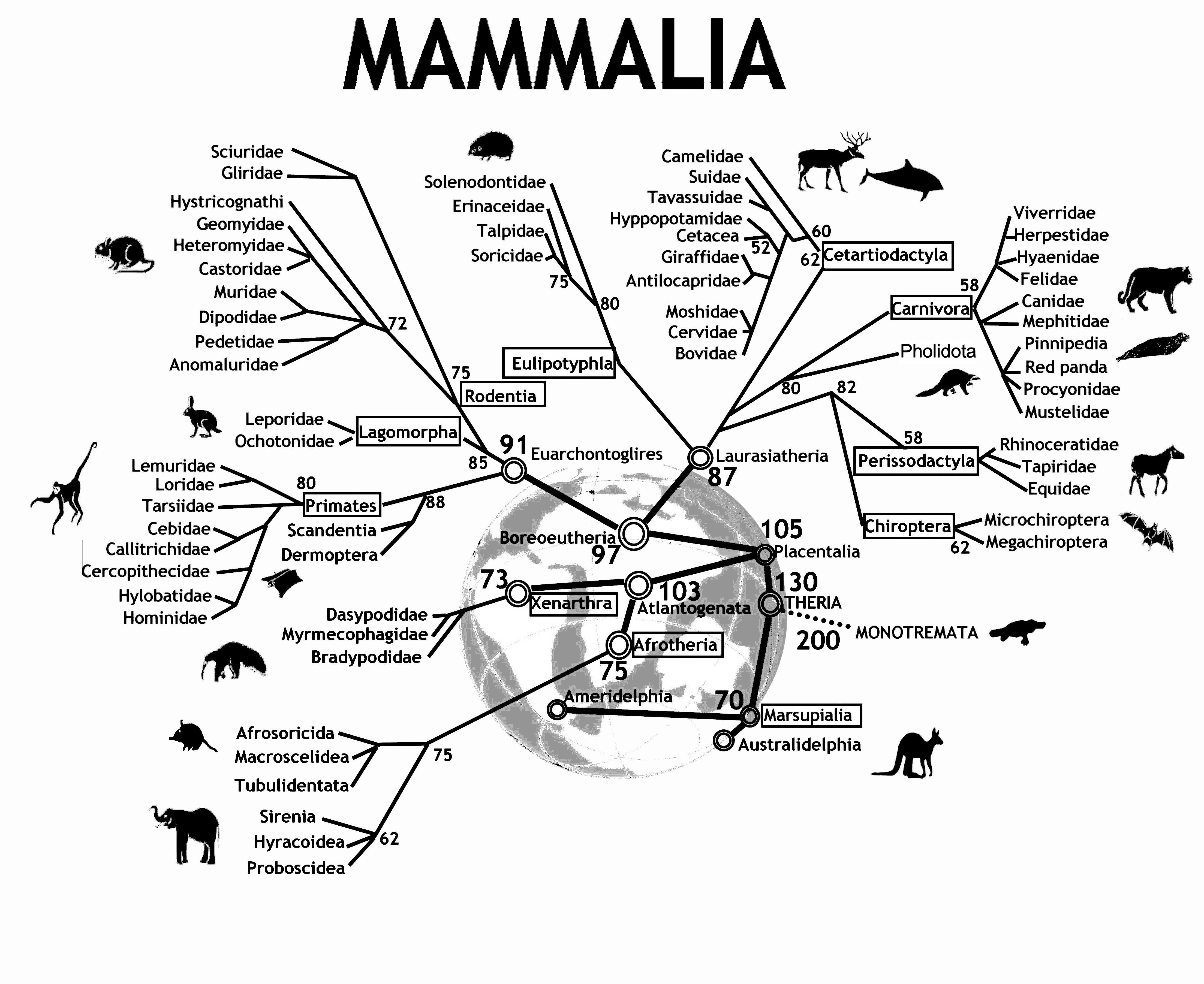 Числа означают время расхождения (в миллионах лет назад)
22
By Graphodatsky et al., 2011 https://commons.wikimedia.org/w/index.php?curid=19303917
[Speaker Notes: Дерево сделано на основе работы 2007 года Murphy et al. (Genome Research v.17 no. 4)
Не все ветви этого дерева общепризнаны! Например, объединение непарнокопытных с рукокрылыми поддерживается не всеми исследованиями.]
Почему белки разные, но похожие?
23
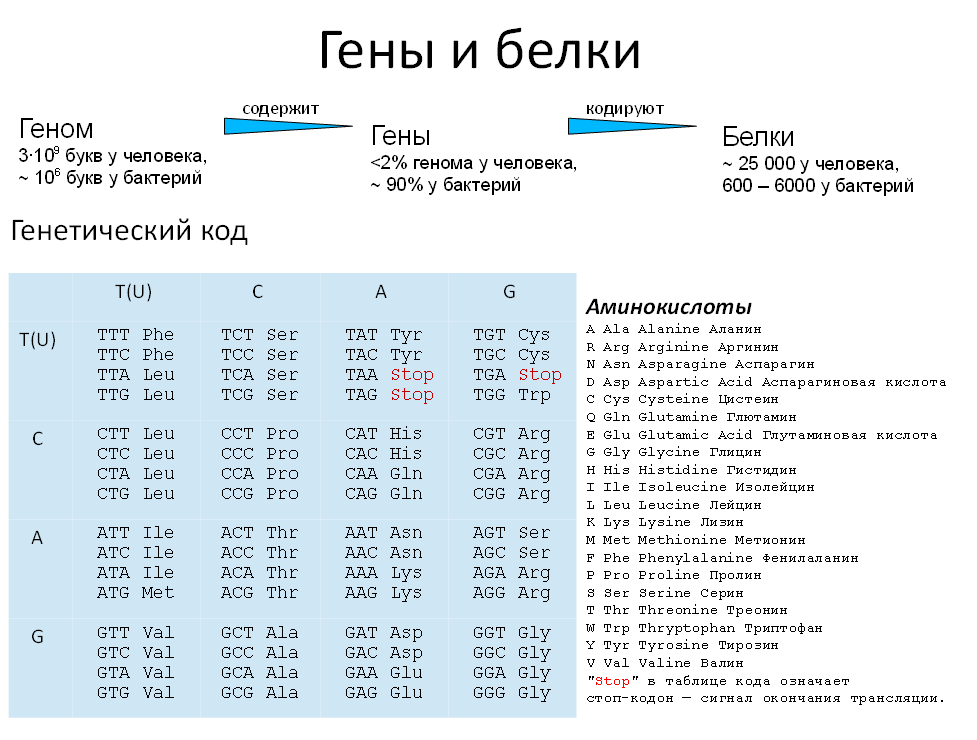 24
[Speaker Notes: Здесь под «генами» понимаются белок-кодирующие участки.
Генетический код почти универсален – во всяком случае у животных, растений и большинства бактерий и архей он един. Исключения редки и незначительны.]
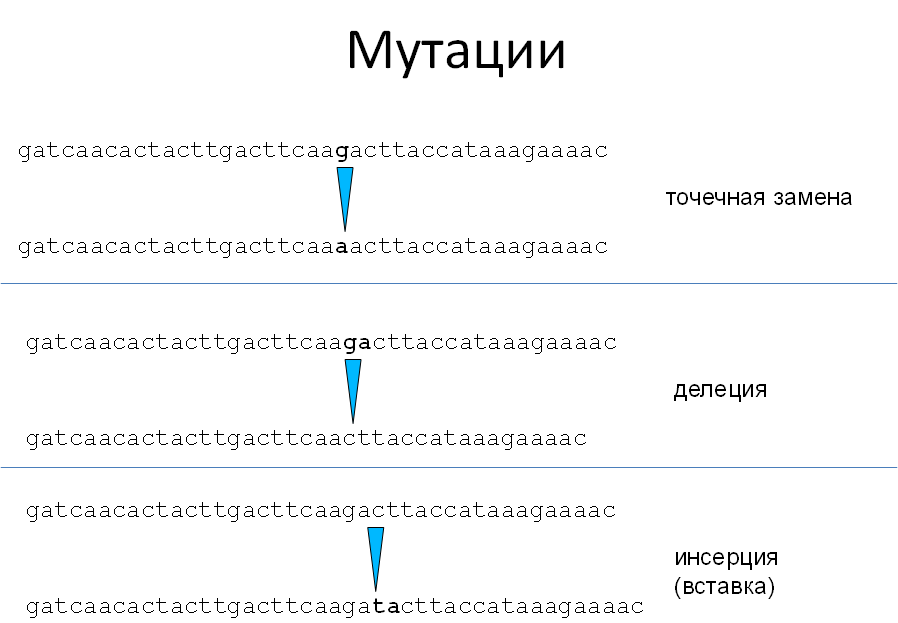 25
Точечные замены в гене
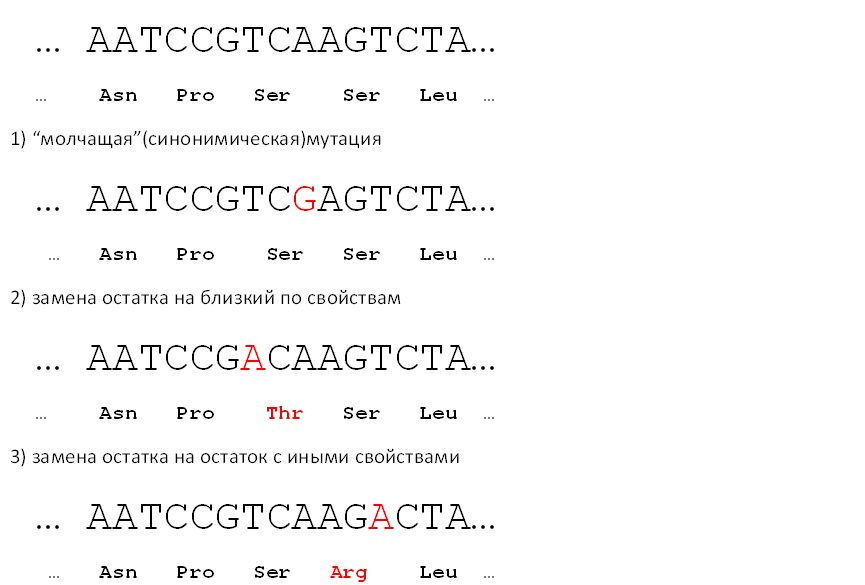 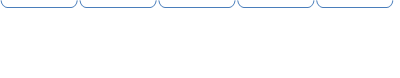 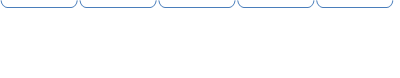 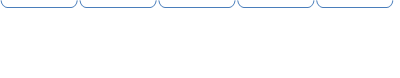 26
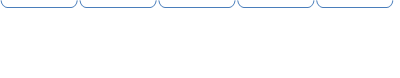 [Speaker Notes: Синонимические мутации, как правило, нейтральны.
Замена остатка на близкий может быть нейтральной, слабовредной (например, порождать вариант с f = 0,9999) или вредной, изредка и летальной.
Замена остатка на непохожий обычно вредная, часто летальная, но в некоторых случаях может быть и нейтральной.]
Судьба мутации
Бактерия разделилась, и у одного из потомков произошла мутация.
(ошибка репликации, или повреждение ДНК и ошибка репарации).


Что будет с потомством мутанта? Увидим ли мы эту мутацию, если отсеквенируем 1 000 000 бактерий этого штамма через 10 лет?
27
Потомство бактерии
В благоприятных условиях бактерия может делиться каждый час.

Сколько будет бактерий через 24 часа? А через год????
28
Потомство бактерии
В благоприятных условиях бактерия может делиться каждый час.

Сколько будет бактерий через 24 часа? А через год????

Ответ: примерно столько же, сколько сейчас.
29
Потомство бактерии
В благоприятных условиях бактерия может делиться каждый час.

Сколько будет бактерий через 24 часа? А через год????

Ответ: примерно столько же, сколько сейчас.
Численность подавляющего большинства популяций постоянна (по крайней мере на отрезках времени порядка лет) – погибает примерно столько же, сколько рождается.Современная популяция человека – исключение!

Если члены популяции генетически идентичны, то вероятность оставить потомство для всех одинакова (точнее, зависит от только от внешних факторов).

Следствие: математическое ожидание числа потомков одной бактерии через достаточно большой промежуток времени равно 1.
30
[Speaker Notes: Популяция (в данном случае) – набор организмов, занимающих одну экологическую нишу; из-за этого численность популяции ограничена сверху ресурсами ниши.
Бывают популяции быстро растущие, это означает, что популяция осваивает новую нишу. Бывают вымирающие популяции (при наступлении неблагоприятных условий). 
Но такие состояния не может продолжаться сколько-нибудь продолжительное время.
Поэтому в историческом контексте можно считать, что все популяции имеют постоянную численность, по крайней мере в среднем за несколько сотен лет.]
Судьба нейтральной мутации
Предположим, что мутация нейтральна = никак не влияет на матожидание числа потомков (таких мутаций довольно много).

Мутация произошла и передаётся потомкам мутанта. Значит, в популяции появился новый полиморфизм. У данного варианта кода есть частота (сначала очень маленькая).
31
[Speaker Notes: Полиморфизм = различие геномов разных членов одной популяции.]
Судьба нейтральной мутации
Предположим, что мутация нейтральна = никак не влияет на матожидание числа потомков (таких мутаций довольно много).

Мутация произошла и передаётся потомкам мутанта. Значит, в популяции появился новый полиморфизм. У данного варианта генома есть частота (сначала очень маленькая).
Что произойдёт с частотой через пару суток?
32
Судьба нейтральной мутации
Предположим, что мутация нейтральна = никак не влияет на матожидание числа потомков (таких мутаций довольно много).

Мутация произошла и передаётся потомкам мутанта. Значит, в популяции появился новый полиморфизм. У данного варианта генома есть частота (сначала очень маленькая).
Что произойдёт с частотой через пару суток?
Ответ: частота либо немного возрастёт, либо немного упадёт. То и другое примерно равновероятно.
33
Случайное блуждание
Частота любого нейтрального полиморфизма постоянно колеблется случайным образом.
Математическая модель такого процесса называется «случайное блуждание».

На тротуаре стоит пьяный и каждые 10 сек. делает шаг либо направо, либо налево, случайно выбирая направление. Как далеко он уйдёт за время T?

Ответ: в среднем на расстояние, пропорциональное квадратному корню из T.
34
[Speaker Notes: Если измерять время в секундах, а расстояние в шагах, то среднее удаление от исходной точки равно корню квадратному из T /10.]
Случайное блуждание с поглощением
По длинной дамбе идёт пьяный и с каждым шагом отклоняется либо на полметра вправо, либо на полметра влево. Как скоро он свалится с дамбы?
Ответ: скоро…
Когда частота генетического варианта достигает 100% или 0%, процесс её изменения прекращается.

За исторически короткое время любой нейтральный вариант либо исчезает из популяции, либо закрепляется в ней!
Процесс закрепления новых нейтральных (или почти нейтральных)  вариантов называется «генетический дрейф».
35
[Speaker Notes: Пьяный свалится в среднем за B 2 шагов, если в начале он находился в середине дамбы на расстоянии B метров от края. См. https://ru.wikipedia.org/wiki/Задача_о_разорении_игрока .Там много сложной математики, но стоит посмотреть на графики, а в разделе «Длительность случайного блуждания» можно найти ответ.]
Генетический дрейф
Вероятность закрепиться для новой нейтральной мутации очень мала, но не 0.

Организмов в популяции много, мутаций в них происходит тоже много
(примерно 10−8 на п.н. на поколение – каждая сотая новорождённая бактерия несёт новую мутацию). Значительная доля мутаций нейтральна.

Итог: геномы независимых популяций начинают различаться, чем дальше, тем больше – в них независимо накапливаются нейтральные мутации.
36
[Speaker Notes: п.н. = пара нуклеотидов. По-английски принято писать bp = base pair]
А если мутация не нейтральна?
Каждому варианту генома можно сопоставить его «приспособленность» f = матожидание числа потомков организма с таким геномом (через какой-то фиксированный промежуток времени).
В подавляющем большинстве случаев новая мутация порождает либо нейтральный вариант (f = 1) либо вредный (f < 1).

Вредный вариант тоже начинает «блуждать», но вероятность «шага вверх» оказывается меньше вероятности «шага вниз». Это очень сильно уменьшает вероятность закрепления – тем сильнее, чем меньше f, и тем сильнее, чем больше популяция.
Явление невозможности закрепления вредной мутации называется стабилизирующий отбор или же отрицательный отбор.
37
[Speaker Notes: «Отрицательный» потому, что часто вместо f  пользуются величиной S, связанной с f  соотношением f = 1 + S (или же S = f −1  ).S  называется «коэффициентом отбора» и для случая стабилизирующего отбора S < 0.
Роль отрицательного отбора для популяции как раз сугубо положительная :)]
Положительный отбор
Если вдруг f > 1 , то вероятность закрепления мутации вырастает во много раз.
Процесс закрепления полезных мутаций называется положительным отбором.
Собственно, полезных мутаций так мало именно потому, что большинство возможных полезных мутаций уже закрепились.

Обычно полезные мутации начинают появляться в заметном количестве только при изменении условий жизни организмов – например при появлении нового источника пищи или новой опасности или попадании части популяции в другой климат.
38
[Speaker Notes: Положительный отбор ещё называют направленным.]
Эволюция белков
Мутации возникают случайно.

Конкретная мутация может быть:
 летальной;
 вредной;
 слабовредной;
 нейтральной;
 полезной.
Мутация порождает полиморфизм данного белка в популяции.
Доля каждого варианта подвержена случайным изменением (модель: «случайное блуждание с поглощением»).
За исторически короткое время один из вариантов (старый или новый) исчезает. Во втором случае говорят, что мутация закрепилась.
39
Задания на дом
1. Построение филогенетического дерева «руками», см. на сайте курса
2. Зайдите на сайт банка Uniprot  https://www.uniprot.org/ 
Попробуйте, пользуясь поиском, ответить на вопросы:
сколько альфа-цепей и сколько бета-цепей гемоглобинов млекопитающих описано в базе?
есть ли среди них цепи гемоглобинов представителей отряда броненосцев (Cingulata)? Если да, подравняйте их к соответствующим цепям из данной презентации.
сколько описано цепей гемоглобинов человека (есть ли ещё субъединицы гемоглобина, помимо альфа и бета, и как они называются?) Попробуйте выяснить что-нибудь о роли какого-нибудь из них в организме.
Подсказки см. в заметках к слайду или на сайте курса.
Ответы присылайте на адрес sas@belozersky.msu.ru
Важно: в ответах скриншоты страниц и copy-paste английского текста не принимаются, напишите своими словами то, что удалось понять. Скриншоты можно включать в ответ, но они не заменяют связного текста, а могут лишь иллюстрировать его
40
[Speaker Notes: Подсказки ко второму заданию:
На главной странице Uniprot найдите гиперссылку Advanced, откроется форма поиска.
Давайте считать, что альфа-цепи гемоглобинов имеют идентификатор («Entry name»), начинающийся с  HBA_
Значит, чтобы найти все альфа-цепи млекопитающих, нужно выбрать в верхнем левом окошке формы поиска Entry name[ID] и против него написать HBA_* (звёздочка заменяет любые символы), а в следующем левом окошке выбрать Taxonomy[OS] и против него начать писать латинское название таксона: Mammalia – появится  список вариантов, из которого нужно выбрать очевидный (название Mammalia вместе с номером этого таксона в базе).
После завершения поиска найдите на открывшейся странице общее число находок.
Аналогично с бета-цепями – HBB_*.
Вместо Mammalia можно вводить другие таксоны (например, Cingulata).

Чтобы найти все гемоглобины человека, можно в качестве таксона указать род Homo, а вместо Entry name искать по Protein name[DE] слово hemoglobin. Внимание: не всё, что так найдётся, будет цепями гемоглобина, читайте краткие описания. Совет: после того, как откроется страница с находками, найдите слева гиперссылку Reviewed и щёлкните по ней (неаннотированные белки – Unreviewed – нам пока не нужны).

В тексте отчёта, чтобы буквы в подравненных последовательностях не съезжали друг относительно друга, нужно представлять их шрифтом постоянной ширины (в MS-Word это, например, Courier New).]